Idioma español
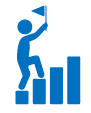 Canvas de diseño 
Aprendizaje Basado en Problemas
Curso
Docente
Nombre del problema
Semestre
Contenidos
Escenario/Problema
Subcompetencias
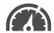 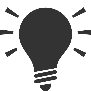 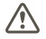 El eje del trabajo en el ABP está en el planteamiento del problema.
El problema deberá estar relacionado con las competencias y subcompetencias y situaciones de la vida diaria para que el alumnado pueda tomar decisiones o hacer juicios basados en hechos, información lógica y fundamentada. 
Los problemas o las situaciones deben requerir que las y los estudiantes definan qué suposiciones son necesarias y por qué, qué información es relevante y qué pasos o procedimientos son
necesarios con el propósito de resolver el problema.
Las preguntas de inicio del problema deben de ser abiertas que no se limiten a una respuesta concreta.
¿Qué necesita saber el alumnado para lograr las subcompetencias y solucionar exitosamente el problema?

Listado de contenidos:

Conceptuales (hechos, conceptos, principios y teorías)
Procedimentales (técnicas, procedimientos y habilidades) 
Actitudinales (actitudes y valores)
Listado de las subcompetencias que desarrollarán las y los estudiantes durante la solución del escenario del problema.
3
2
1
Etapas de PBL
Describir de manera general lo que hará el alumnado en cada etapa.
¿El problema será seleccionado o diseñado?
Cantidad de problemas a utilizar
Reglas de trabajo para los miembros del grupo
Tiempo que deben de invertir las y los estudiantes en el trabajo de solución del problema
¿Qué evaluar? ¿cómo evaluar? ¿cuándo evaluar?
Momentos de la retroalimentación
2
1
3
Diseño del escenario/problema
Guía del profesorado
Clarificación y cierre
El problema será diseñado o seleccionado. 
Cantidad de preguntas abiertas que tendrá el problema 
Qué material/recursos se utilizará para presentar el problema
¿Qué deben hacer las y los estudiantes al enfrentarse al problema?
¿Cuáles serán las reglas para trabajar el problema?
Tiempo de preparación que el alumnado:  leer y realizar actividades como:
Lista de hipótesis, ideas y corazonadas
Lista de aquello que se sabe y de lo que se desconoce
¿Qué producto realizará/entregará el alumnado? Individual
Tipo de actividades que el alumnado tendrá que realizar para resolver el problema.
Tiempo establecido para que las y los estudiantes realicen las actividades como:
Definición el problema 
Lista de aquello que se necesita hacer para resolver el problema
Producto/ individual y en equipo
¿Cómo será el cierre? 
Tiempo para exponer el resultado final o comparación con otros problemas.
Tiempo para que las y los estudiantes realicen las siguientes actividades como:
Busca información individual y comparte con el equipo 
Presenta los resultados
Producto/ individual y en equipo
Diseño/
Presentación del problema
4
Idioma español
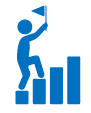 Canvas de diseño 
Aprendizaje Basado en Problemas
Evaluación y financiamiento de proyectos sociales!
Ana Meza
Creación de una represa
Semestre: 6
Contenidos
Escenario/Problema
Subcompetencias
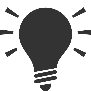 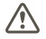 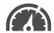 El escenario es:
En una ciudad del norte de México de medio millón de habitantes existe un grave problema por escasez de agua. Para remediar esta situación, el gobierno ha propuesto la creación de una represa (lago artificial). Además, esta represa solucionaría el problema de inundaciones que suele ocurrir cada 4 años durante la estación de lluvias.
La asociación pro-defensa del campesino se opone a la construcción debido a que hay zonas que ahora son tierra firme cultivable que se verán inundadas por el agua de la represa. Estas zonas incluyen un poblado de 60 familias que desaparecerá completamente. Adicionalmente existe una región pantanosa río abajo que seguramente se secará destruyendo su flora y fauna.

¿Preguntas?
Si se construye la represa traerá consigo más beneficios a la población que problemas.
Re-ubicar la represa sería una solución para no dañar a la pequeña población y a la tierra firma.
Valuar cuáles serán los beneficios de construir la represa.
Conceptuales:
La configuración de proyectos sociales de inversión 
Sistema formal de Seguridad Pública. 
Legislaciones
Fuentes de financiamiento para realizar los proyectos sociales
impacto de ejecución en los ámbitos tecnológicos, operativos, ecológicos y proyección económica y financiera.

Procedimentales:
Metodología y técnicas de evaluación de proyectos sociales 
Estimación de costos y beneficios sociales 
Determinación de rentabilidad social de proyectos
Estructura de las asociaciones público – privadas
Financiamiento público en los diferentes ámbitos de gobierno 
Evaluación de riesgos en el financiamiento de proyectos

Actitudinales:
Tomar decisiones estratégicas en proyectos de alto impacto social
Leyes del sistema público. 
Ética y seguridad en el sistema público
Genera una visión moderna del planteamiento, análisis, ejecución y evaluación de proyectos sociales
Plantea la necesidad de evaluar los proyectos de inversión públicos desde la perspectiva económica y social así como la identificación y valoración de diferentes fuentes de financiamiento que puede utilizar una administración gubernamental..
2
3
1
Etapas de PBL
Será un problema diseñado por el docente. Tendrá una duración de 2 semanas. 
Las reglas es que deben de realizar las actividades en tiempo y forma respetando los criterios de evaluación. No habrá entregas tardías. 
Se evaluará los productos de cada etapa: reporte, presentación e investigación, participación en el foro, y reporte final.
Daré retroalimentación en la etapa 2 y etapa 3. 
- Estaré monitoreando la plataforma (foros de los equipos) y colocaré una coevaluación al final de la actividad. 

Criterios de evaluación:
Lista de cotejo
Rubrica
Lista de observación durante la participación en clase y presentación
2
1
3
Diseño del escenario/problema
Guía del profesorado
Clarificación y cierre
El escenario es diseñado.
Tendrá un aproximado de 4 preguntas para que el alumnado empiece a indagar.
Llevaré una video en 360 para que observen el lugar en donde se construirá la represa. 
Las y los estudiantes tendrán que leer y hacer investigación relacionada con: leyes, tipo de tierra, efectos ecológicos, cantidad de gastos, etc.
La reglas será que deberán entregar el documento /reporte en tiempo y forma con los criterios establecidos para la siguiente etapa.
Para prepara la primera etapa tendrán 3 días.
Antes de iniciar la segunda etapa el alumnado deberá de exponer su reporte ante el grupo para indicarles la formación del equipo. Tiempo estimado de: 3 minutos. 
Colocaré un foro para cada equipo en donde tendrán que realizar sus aportaciones. Para el uso del foro y compartir actividad serán de 2 días. 
Entregarán su reporte en equipo y harán una presentación final en el salón. En donde todos los integrantes deberán de participar. 8 minutos por equipo/la actividad tendrá una duración de 2 días después iniciarán la etapa 3.
El cierre será primero por los equipos, en dónde expondrán lo que compararon con sus compañeros como resultado final.
Posteriormente haré una conclusión final sobre la solución del problema, y traeré a un invitado experto en evaluación de proyectos sociales para cerrar.
Diseño/
Presentación del problema
4
Idioma español
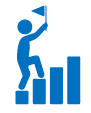 Canvas de diseño 
Aprendizaje Basado en Problemas
Curso
Docente
Nombre del problema
Semestre
Contenidos
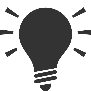 Subcompetencias
Escenario/Problema
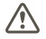 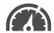 2
3
1
Etapas de PBL
2
1
3
Diseño del escenario/problema
Guía del profesorado
Clarificación y cierre
Diseño/
Presentación del problema
4